Τα σημεία στίξης
Μάθε να χρησιμοποιείς σωστά τα σημεία στίξης
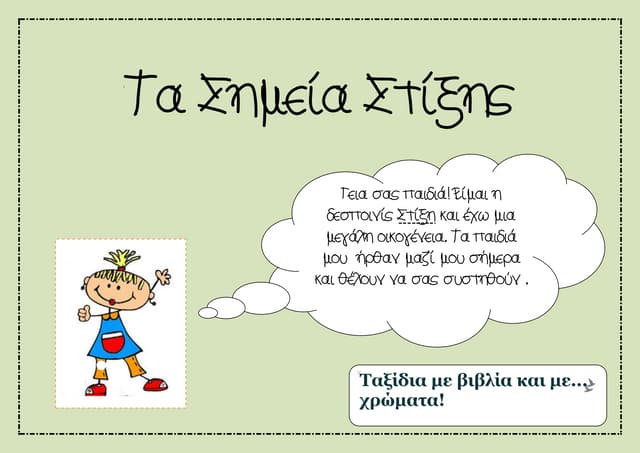 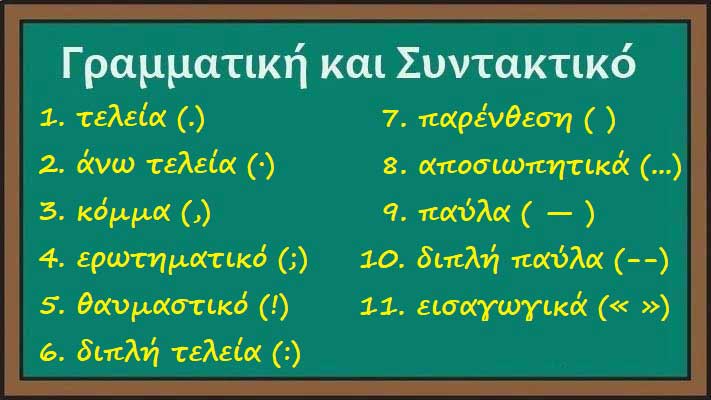 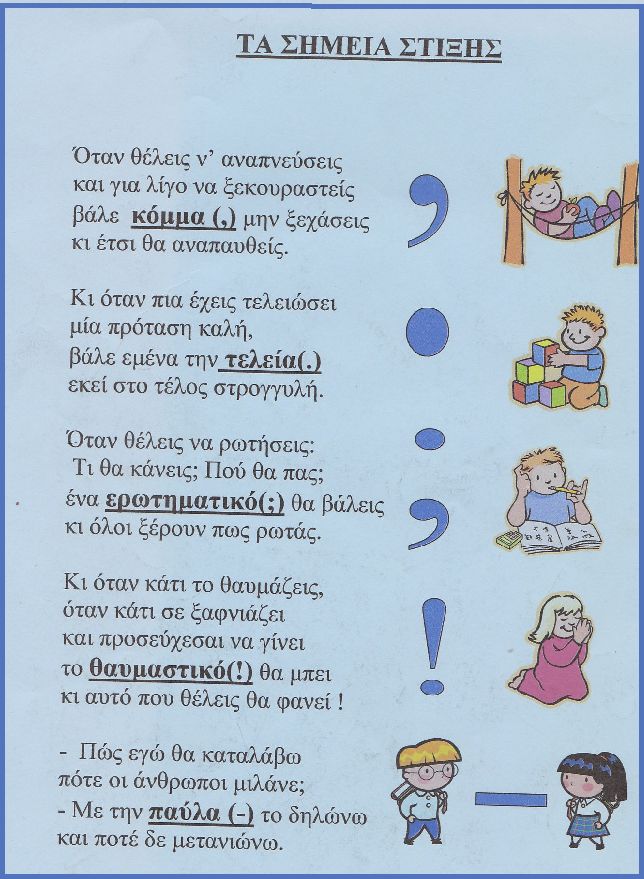 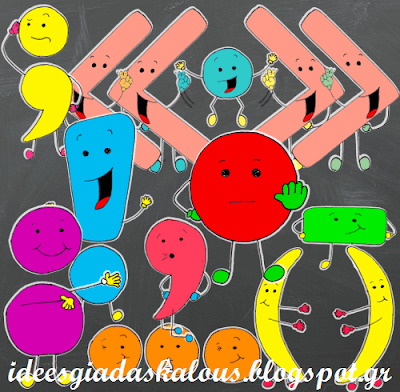